A Rayford Quantitative Methods
UPEP 802
Quantitative Methods in Planning
November10, 2016
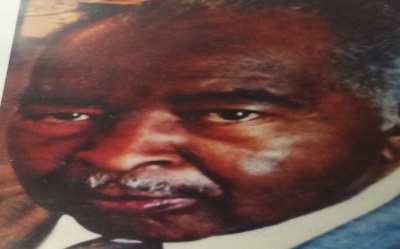 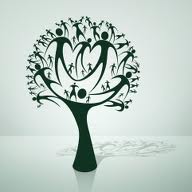 Inferential Statistics
Population-larger group or subject to be measured (functional N-size)




                   Sample-smaller group or subset to be measured (conclusions n=size)
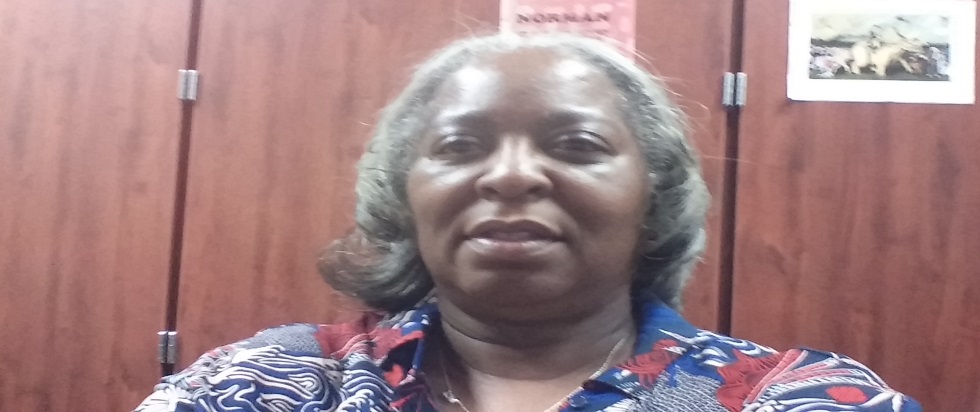 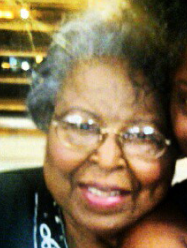 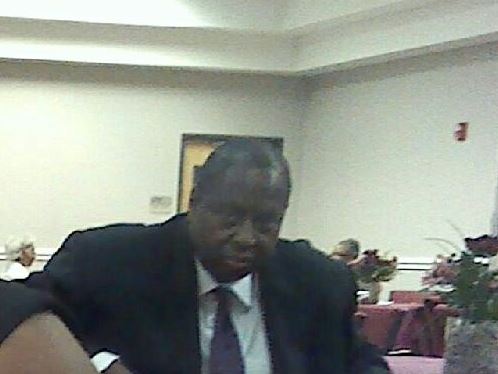 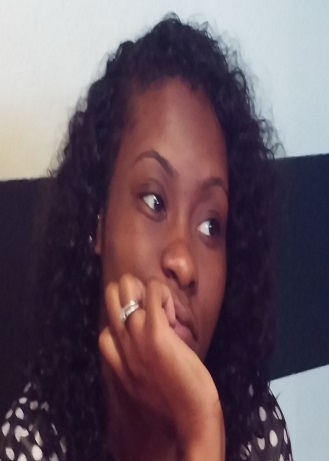 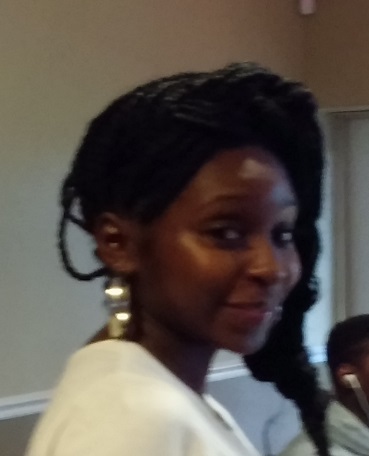 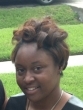 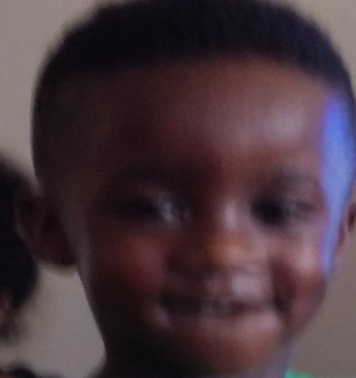 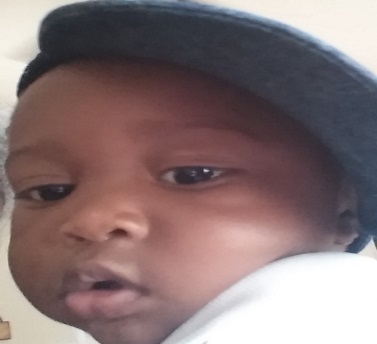 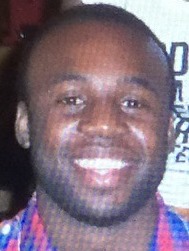 Variables/Domain
Competencies/Standards: 
communication        social       economic      dependent      culture
   learn discuss read write          relationship             Career
 friends          Business         Entrepreneurship         death                parenting      
   Gift     process     promise      grandbabies   assessment     training            
  life           vision         {EDUCATION}         planning 
          Family                          dynamics                objectives
        measurement                community
variables- MATHEMATICS a quantity that during a calculation is assumed to vary or be capable of varying in value.
COMPUTING a data item that may take on more than one value during the runtime of a program.
Domain/sublets
Competencies/Standards:
 {Industry}  love political  Integrity 
        learning differences  nurture  appreciation    awareness
        design  promote  educator change sustainability
   protect  learning opportunities
Z test sample and population
examine the differences between variables 
1 sample n=size                                                  and a population N-size                                                      



    
      
     one-sample Z-test (sample means (X) belong or represents a population mean (µ)
  ∂=ó/√n    SEM- standard error of mean ∂ standard deviation for the population and               
                   n=size
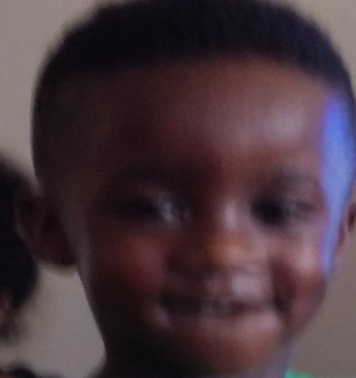 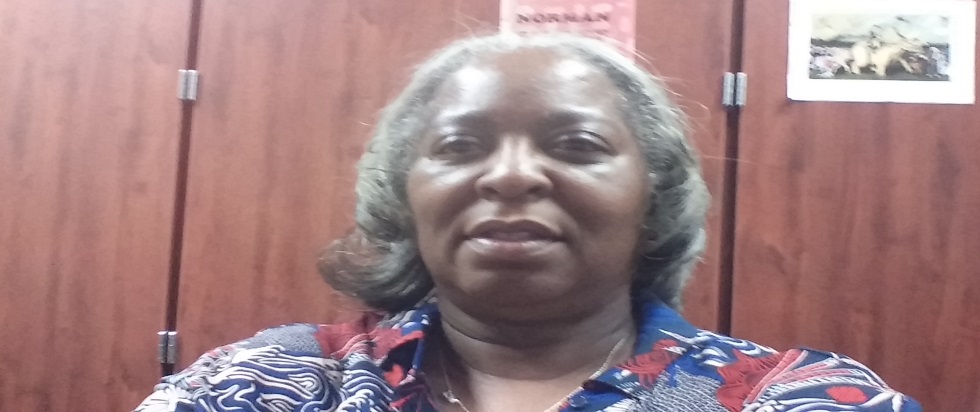 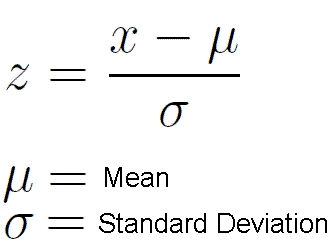 Examine and dealing with Variables
relationships between 2 or more                      
                    variables
                EDUCATION          Career 
      t-test significance of correlation coefficient 
             rxy= n∑xy-∑x∑y /√ [n∑x2-(∑x)2] [n∑y2-(∑y)2] 
           Statistics for People Who Hate Statistics page 131
Examine and Dealing with variables
more than 2
      planning    measurement   assessment economic 
                    {Industry}
   design   [educator]   promote  change 
         motivation             sustainability
Regression Factor Analysis
T test Dependent samples
difference between groups of variables    same participants tested more than once
    Population                           YES                                       Samples
                                How many?    2 groups
                             T test Dependent samples
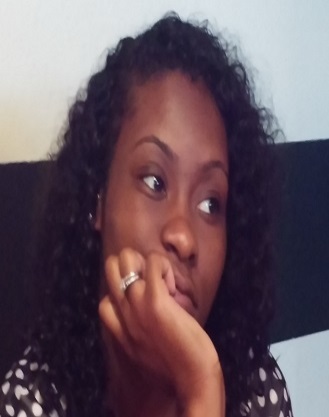 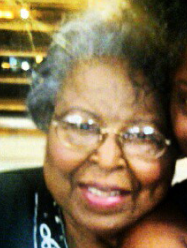 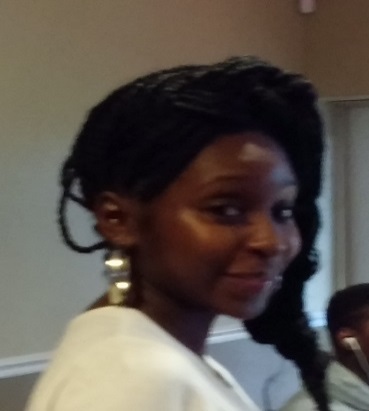 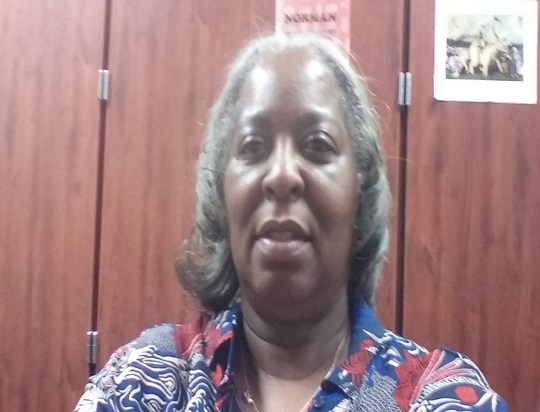 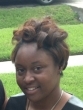 T-test dependent samples
comparison of means from each group and focus on differences between scores
                                                    T=∑D
                                              √ n∑D2- (∑D)2
                                 n-1 (degree of freedom)
 score-to estimate population parameters when the sample size is  
 small and/or when the population variance is unknown.
             Statistics for People who Hate Statistics  page 273
Measure Analysis of Variance
YES     same participants being tested MORE than two groups 
                                    measure analysis of variance
           Population                                                  Samples
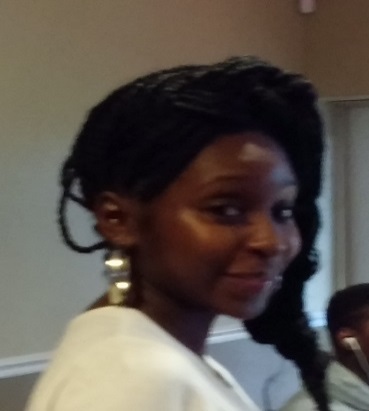 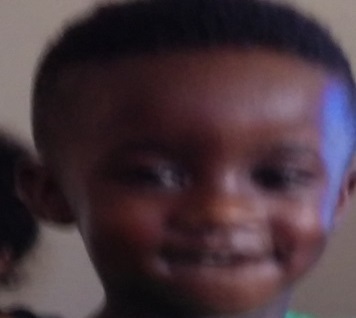 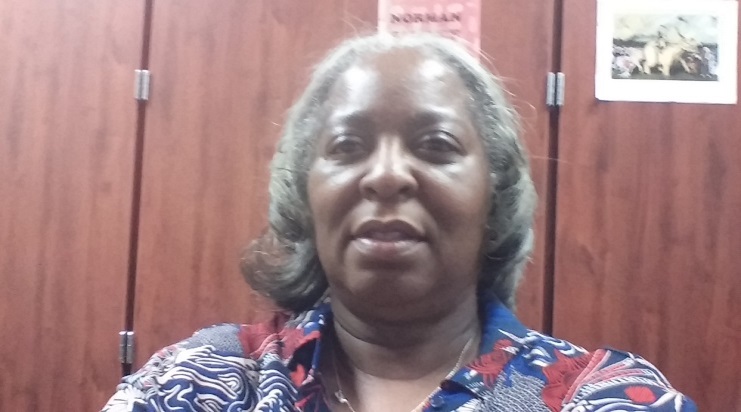 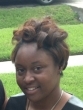 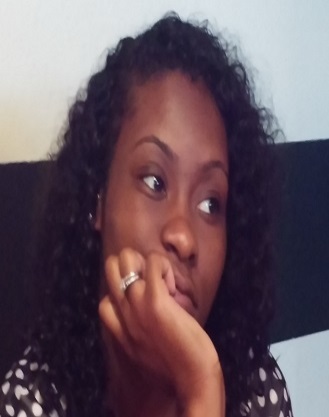 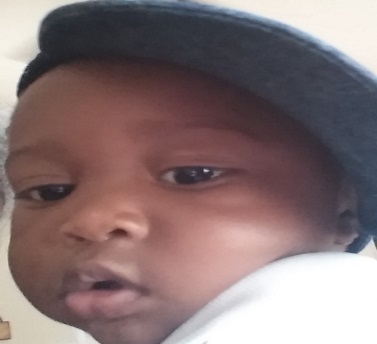 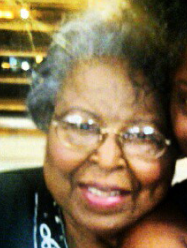 T Test Independent samples
differences between groups of variables same participants tested (NO)
                               2 groups T test Independent samples        
  Population                               Samples                      Population          Samples
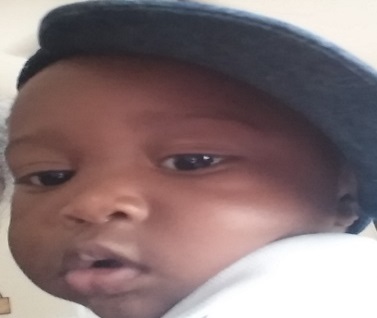 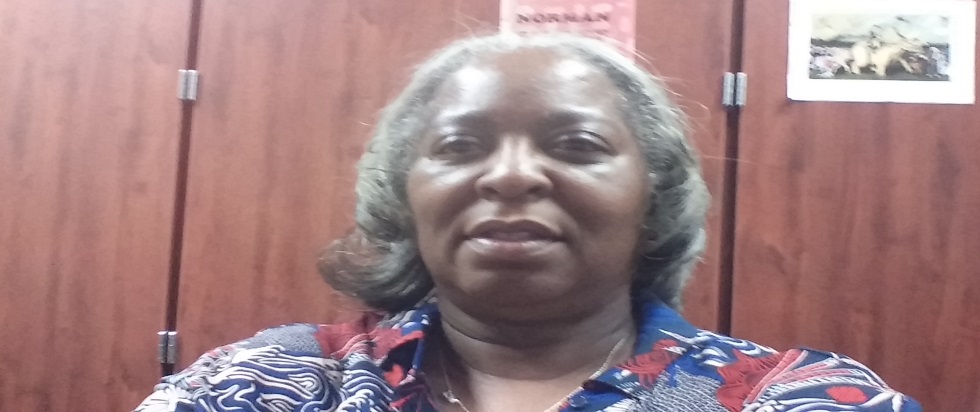 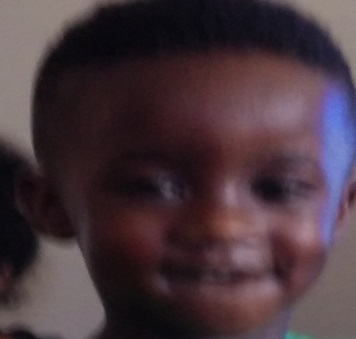 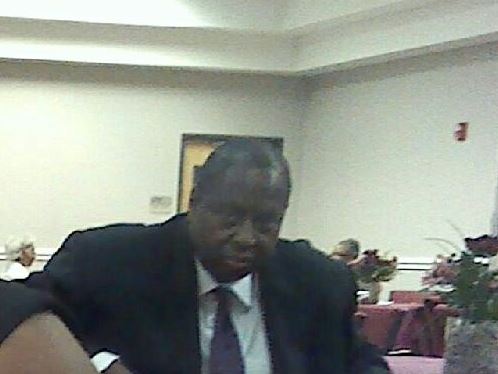 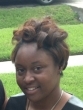 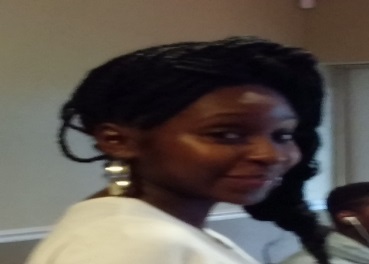 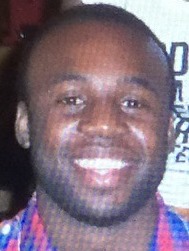 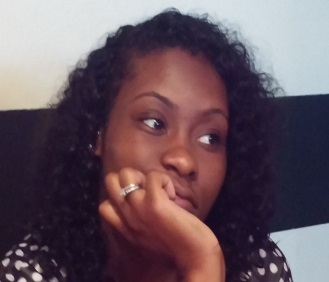 T test independent samples
A t-test helps you compare whether two groups have different average values (for example, whether men and women have different average heights). The “One Sample T-Test” is similar to the “Independent Samples T-Test” except it is used to compare one group’s average value to a single number.
           t= x1-x2/√[(n1-1)s2/1+(n2-1)s2/2]/n1+n2-2{n1+n2/n1n2}
              *Statistics for People Who Hate Statistics page 254
Simple Analysis of Variance (ANOVA)
differences between groups same participants tested (NO)
MORE than 2 groups                                                     How many factors? 1     
                                 Simple Analysis of Variance (ANOVA)
Similar to a T test but the differences between means (average score divided by # of observations) are computed and there are more than one means (Standard deviation).  
     Educator-CTE HS          Educator-Pre-K Charter     Educator-Social Studies MS
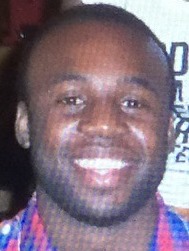 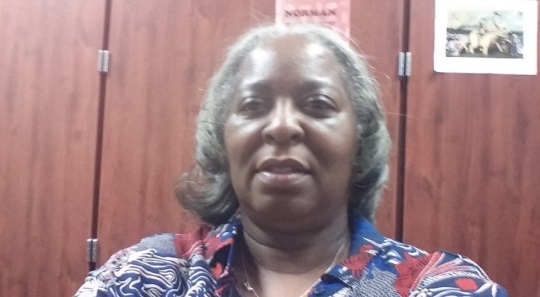 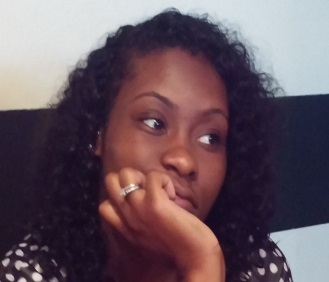 Computing test Statistics
1. State the null and research hypothesis.  Null hypothesis-sample=(population)
                                                             Research hypothesis [sample]≠population
2. Set level of risk or level of significance.
3. Select the appropriate test statistic.
4. Compute test statistic obtained value.
5. Determine the critical value for rejection of the null hypothesis.
6. Compare the obtained value to the critical value.
7. Decision Time!
8. Is the obtained value more or less extreme than the critical value?
F test ANOVA
More than 1 factor more than 2 groups (NO)
                                   R A Fisher-creator of F test statistics
https://www.youtube.com/watch?v=p3xb11Bf5lM 
Monty Python Silly Olympics Games

https://www.youtube.com/watch?v=rvkrqt0r7j4
The Struggles of Having No Sense of Direction
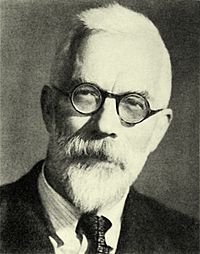 references
Monty Python Silly Olympics Games,
https://www.youtube.com/watch?v=p3xb11Bf5lM , revised on November 10, 2016
Statistics for People Who (think they) Hate Statistics, Salkind, N. J., Using Microsoft Excel 2016, 4th Edition, copyright 2017, Sage Publication, Thousand Oaks, California, revised on November 10, 2016
T Test Independent Samples Definition and Examples, http://www.docs.statwing.com/examples-and-definitions/t-test/, revised on November 10, 2016
The Struggles of Having No Sense of Direction
https://www.youtube.com/watch?v=rvkrqt0r7j4, revised on November 10, 2016